Пісківське навчально – виховне об'єднання                            «спеціалізована школа І –ІІІ ступенів                загальноосвітня школа І – ІІІ ступенів -дитячий садок »                 Портфоліо вчителя початкових класівЛавриненко                 Інни                      Миколаївни
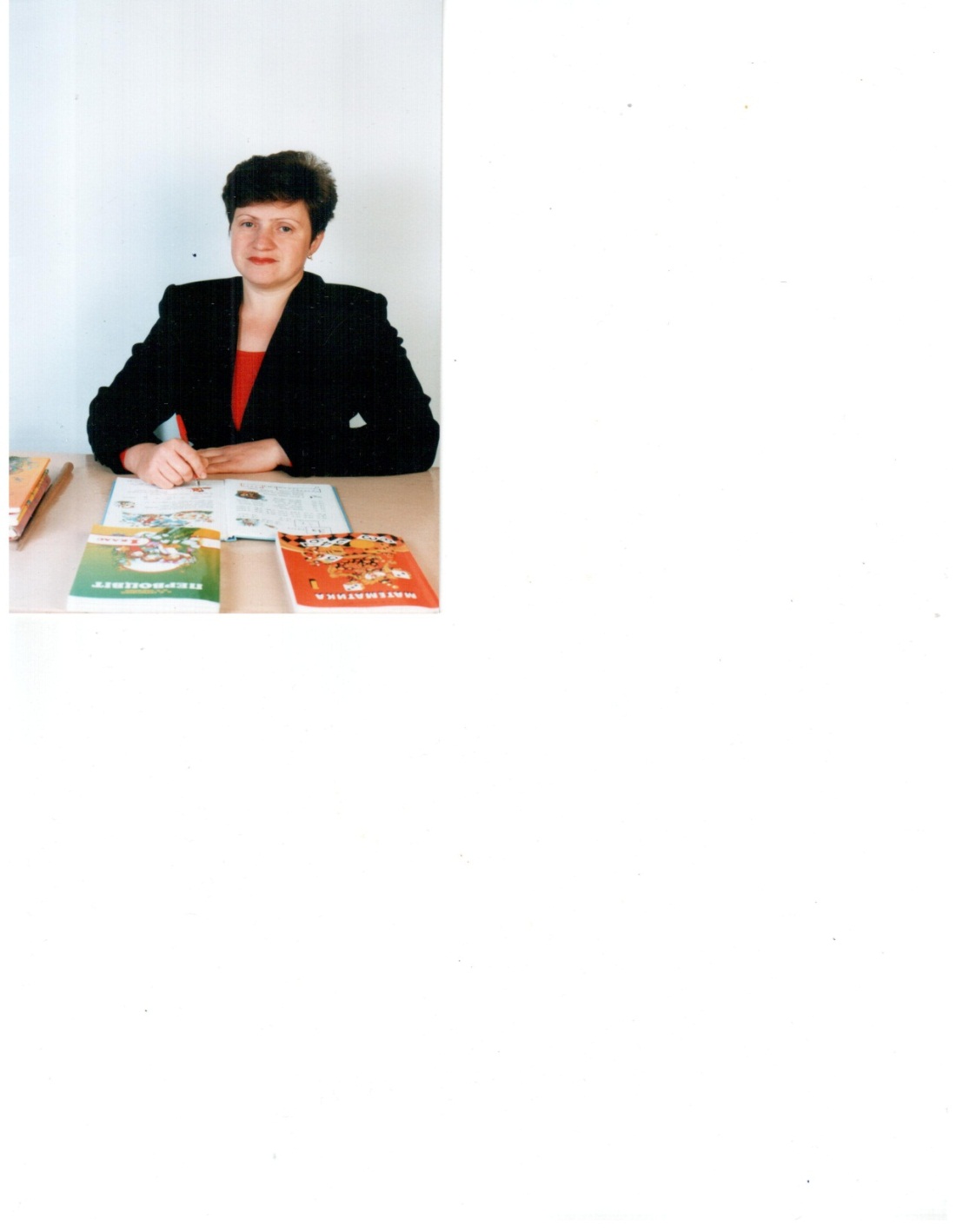 Дата народження. 20 липня 1968р
Освіта. Закінчила Національний педагогічний   університет ім.М.П.Драгоманова і отримала повну вищу освіту за спеціальністю «Початкове навчання» та здобула кваліфікацію вчителя початкових класів
Спеціальність. Вчитель початкових класів
Кваліфікаційна категорія. Вища
Педагогічний стаж. 31 рік
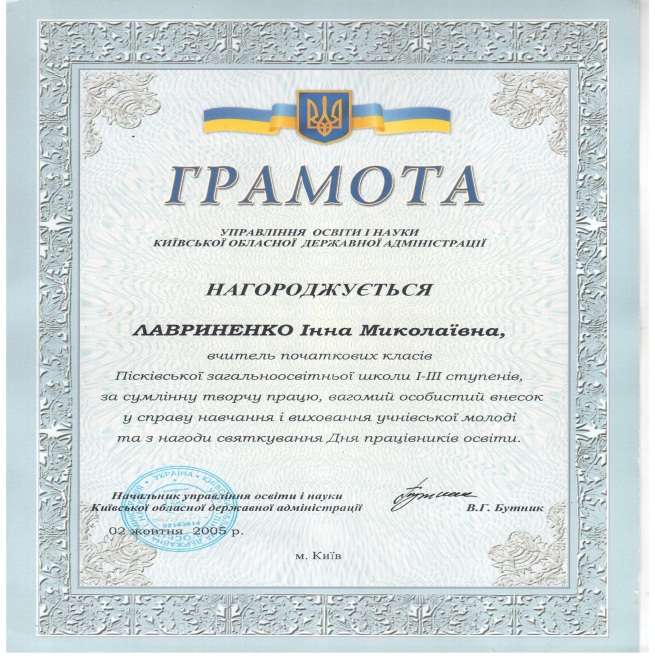 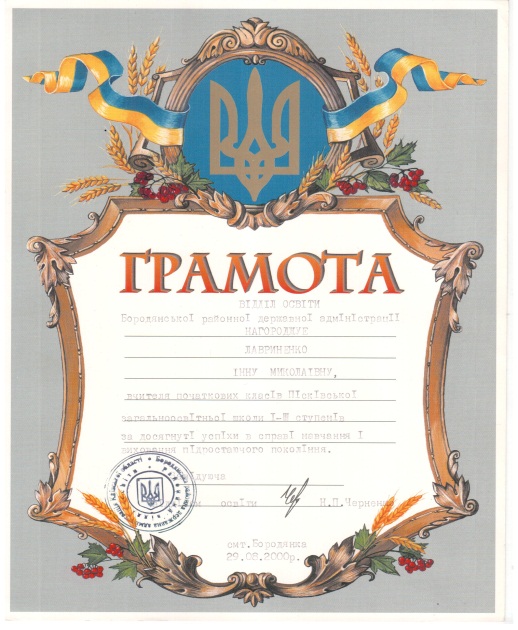 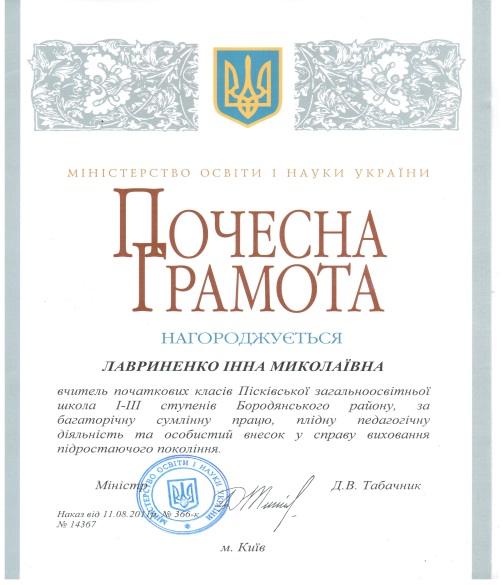 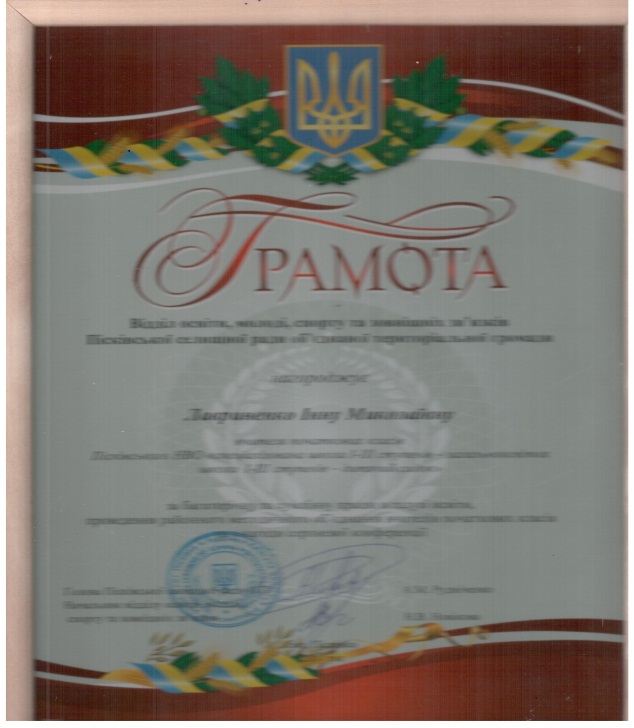 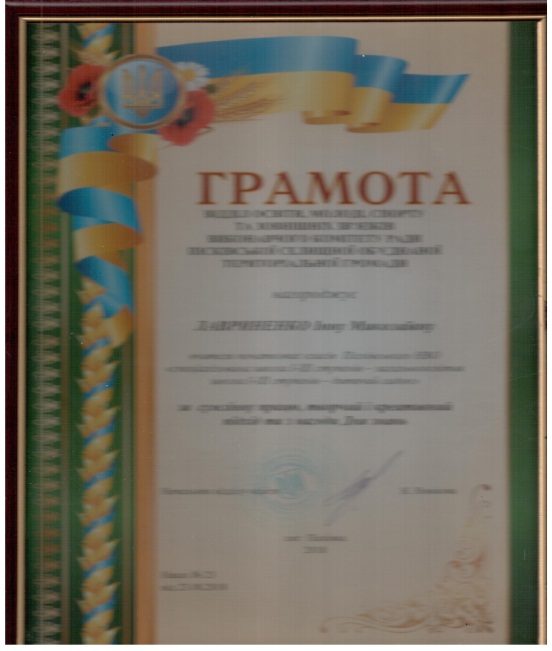 Підвищення кваліфікації
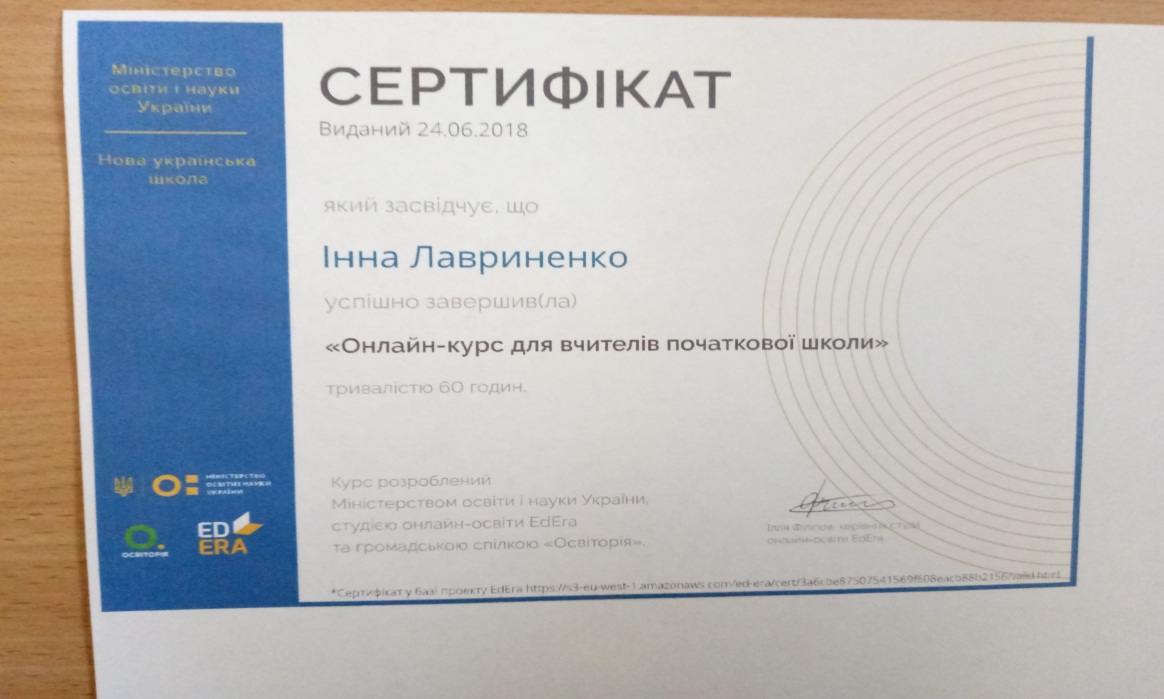 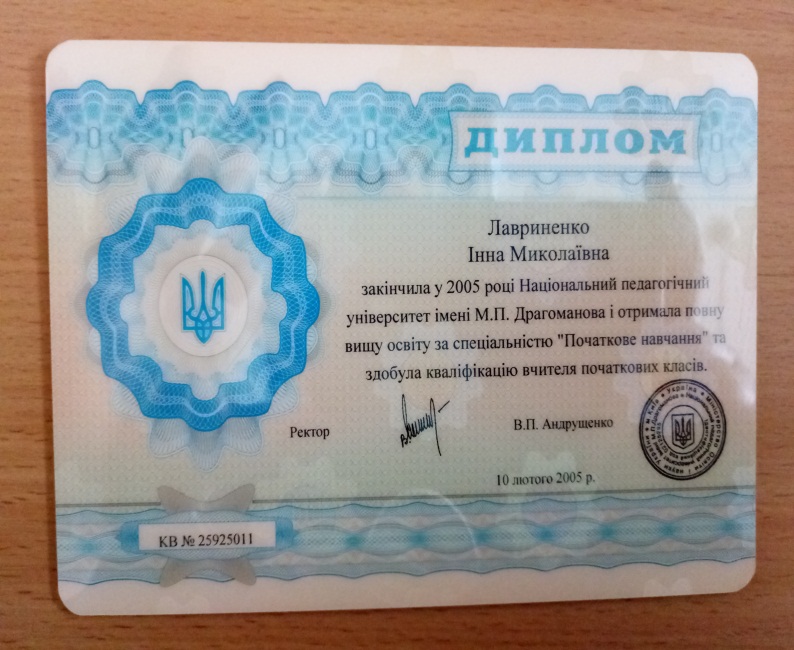 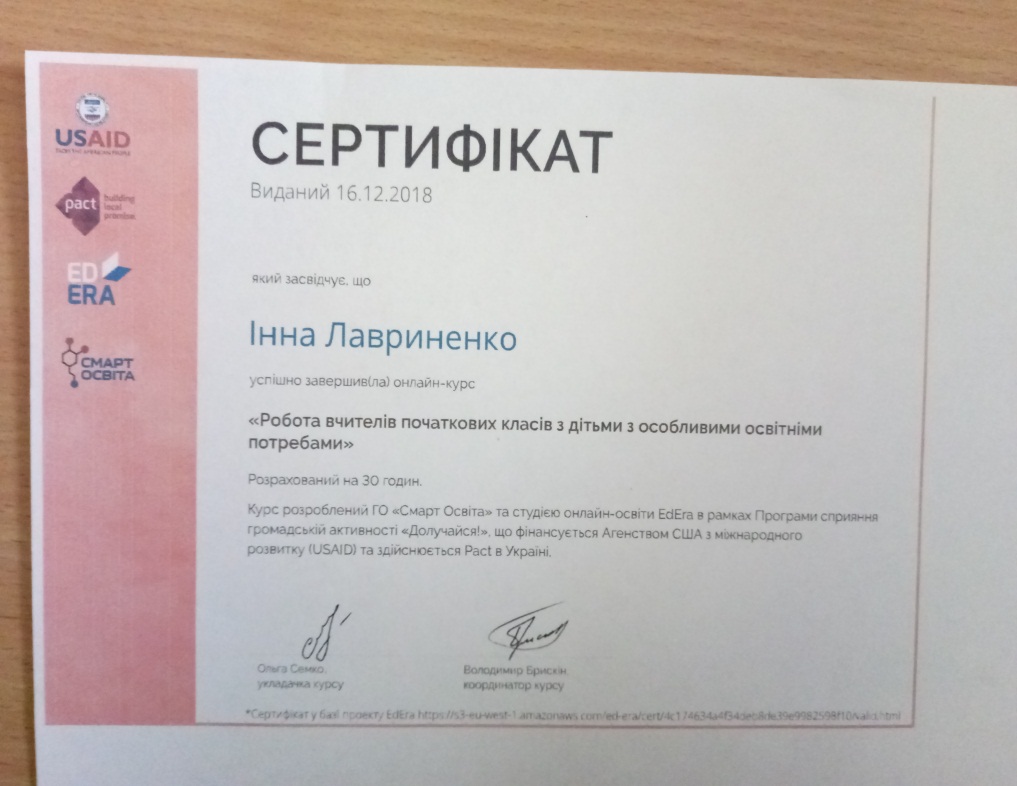 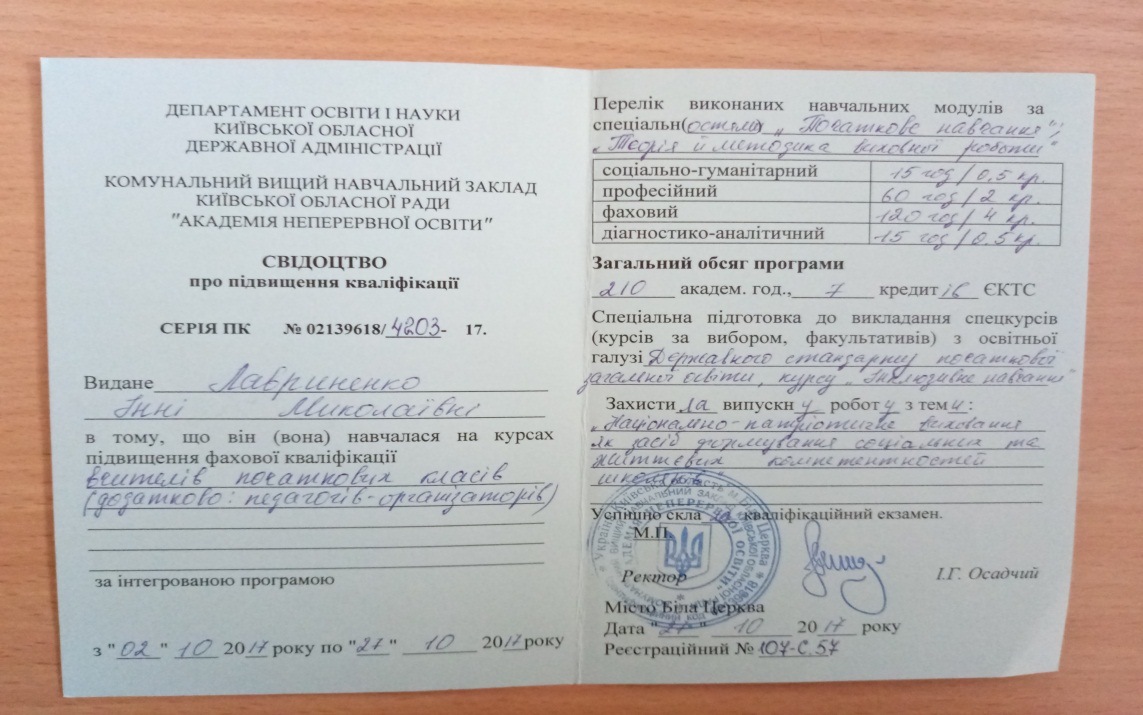 Науково – методична проблема
Розвиток критичного мислення 
              молодших школярів
Педагогічне кредо 
   Відкрити в кожній дитині душу творця, дати їй змогу пробудитися і розквітнути
Критичне мислення
Модель для навчання і виховання громадян майбутнього.
                                  Н.Вукіна
Люди, які мають критичне мислення:
чесні самі з собою;
ставлять запитання;
інтелектуально незалежні;
ними практично неможливо маніпулювати.
Використання стратегії критичного мислення   забезпечує позитивні зміни в учнів:
Підвищує інтерес до навчання;
Зникає боязнь зробити помилку;
Беруть відповідальність за своє навчання на себе;
Прагнуть самостійно здобувати знання;
Вміють самостійно працювати в парі та групі.
Урок розвитку критичного мислення
Виклик 
або вступ
Рефлексія 
або підбиття підсумків
Осмислення
або основна частина уроку
Кластер
Асоціативний кущ
Дерево передбачень
Таблиця «Знаємо  - Хочемо дізнатись - Дізнались»
Мозковий штурм
Кошик ідей
Мультиголосування
Передбачення на основі опорних слів
Діаграма Венна
Сенкан
Займи позицію
ПМЦ («Плюс – Мінус - Цікаво»)
 шкала думок
ПРЕС
Діаграма Венна
Риб'яча кістка (фіш - бон)
Карта поняття
Читаємо в парах/ Запитуємо в парах
«Тонкі» і «товсті запитання»
Читання з маркуванням
Опорні слова
Т – таблиця
Спитайте у автора
Дискусія
Фрагменти уроків
Урок розвитку зв’язного мовлення проведений у 2 класі
Четвертий  промінчик – (робота в парах та малих групах з дидактичним завданням)
А зараз ви об’єднаєтесь в групи і будете складати речення з поданих слів. У кожній групі буде секретар, у якого буде папірець на якому він буде записувати речення, потім це речення запише на дошці.
 А тепер ознайомтесь з правилами роботи в групах.
         Правила   Слайд 6
Уважно слухай товариша.
Не принижуй!
Пам’ятай про взаємоповагу.
Урок позакласного читання 4 клас 
Тема. Творчість Лесі Українки
 Етап уроку.  Осмислення
Інсценізація частини казки «Лелія» 
Метод «Прогнозування»

Урок української мови 4 клас
Тема. Загальне уявлення про числівник як частину мови.
Етап уроку. Виклик або вступ
Стратегія  «Асоціативний кущ». Вона використовується для «входження» в тему, яка буде розглядатися у подальшому.
 (до слова «числівник»)
Людина , яка вмітиме критично мислить:
визначить проблему;
перевірить використану інформацію;
проаналізує твердження, що лежить в основі інформації;
робить висновки;
приймає оптимальні рішення.
Поширення досвіду
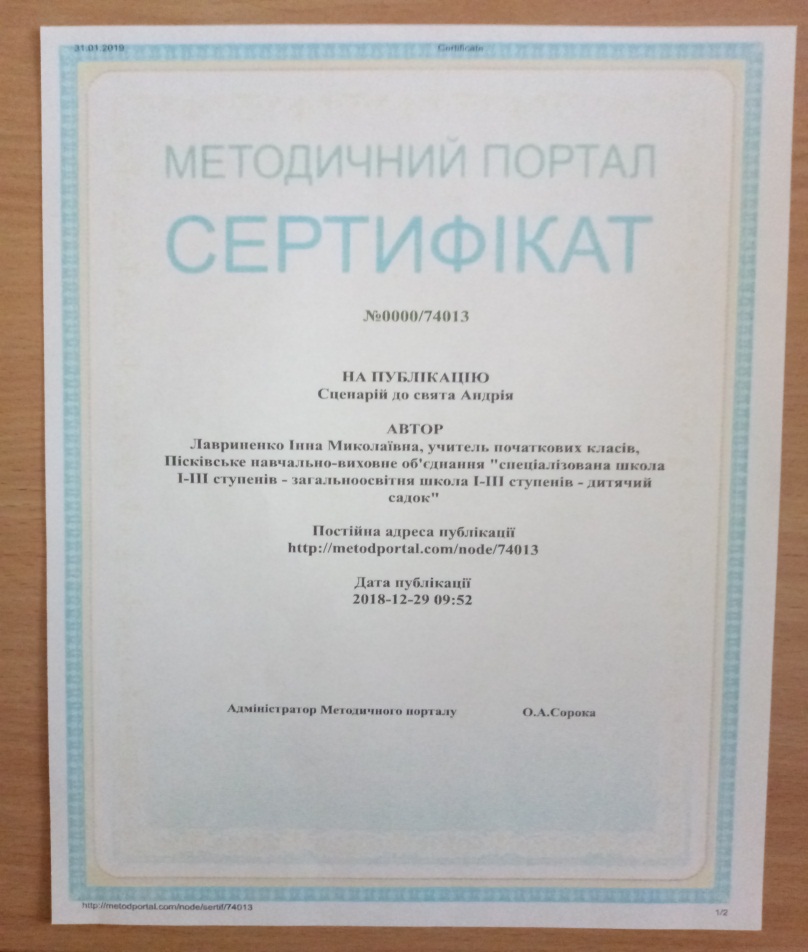 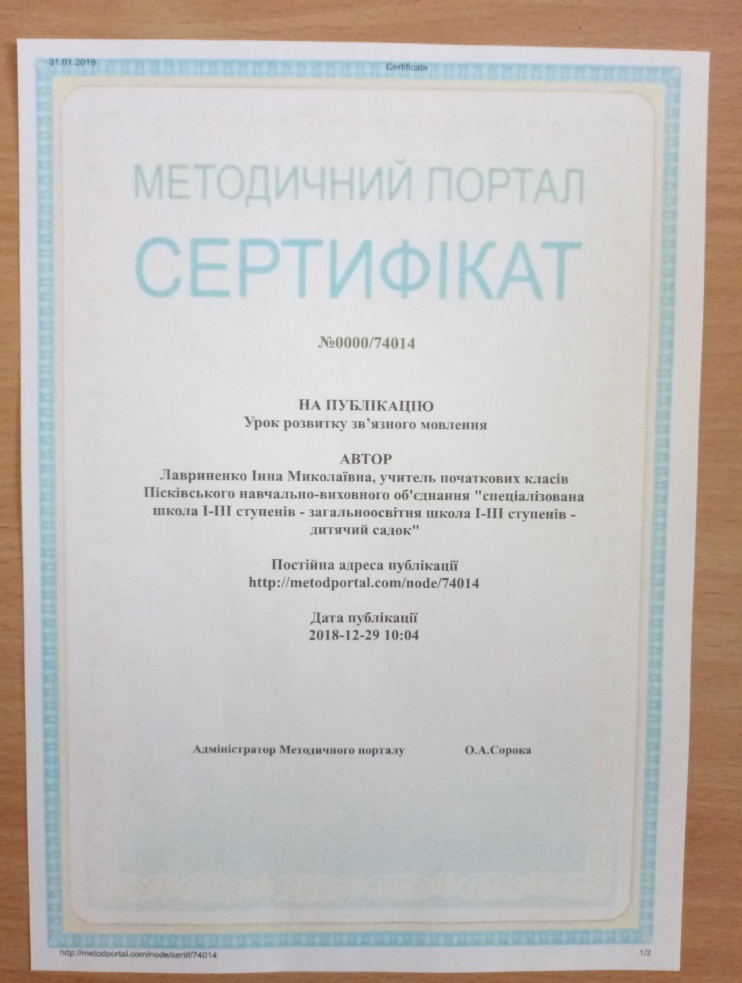 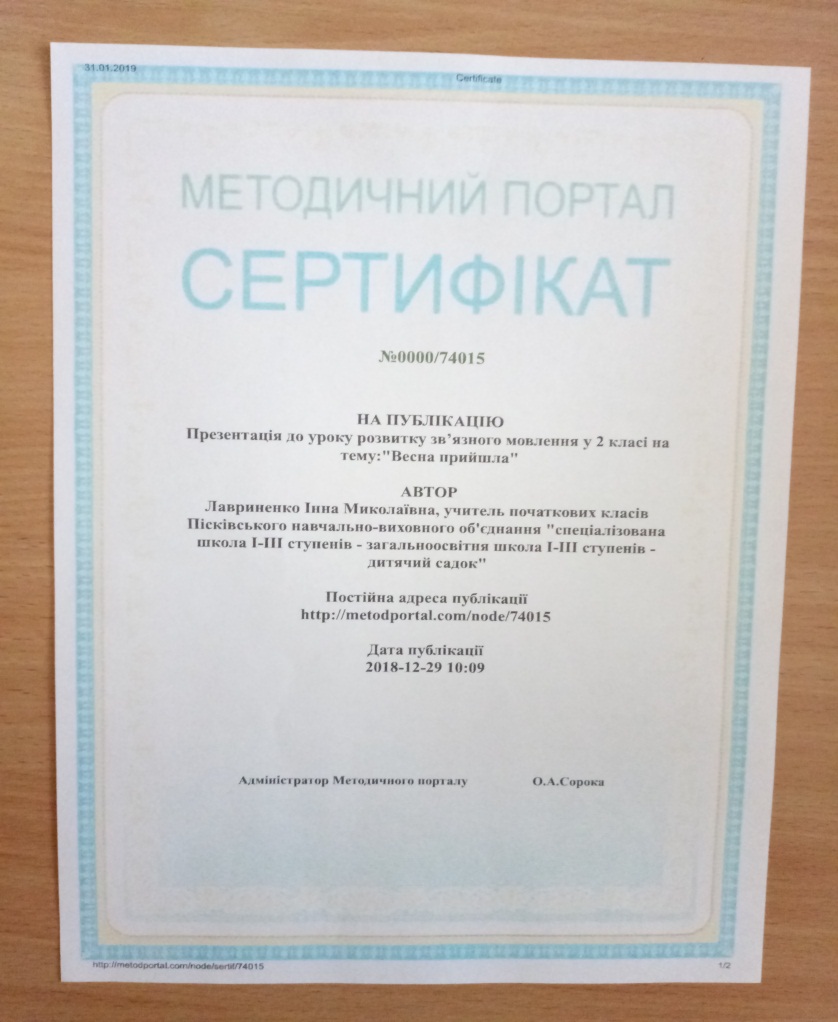 Методична робота
Участь у роботі 
шкільних 
міжшкільних методичних об'єднаннях
 семінарів - практикумів
 педагогічних конференціях
огляд і реферування педагогічних ідей
 проведення відкритих уроків 
 взаємовідвідування уроків
Результати педагогічної діяльності
1. 2017 – 2018н.р. Фастовщук Ксенія зайняла 
     1 місце на конкурсі ім. Петра Яцика
2. 2017 – 2018н.р. Лещенко Соломія виборола
    1 місце у конкурсі читців творів Т.Г.Шевченка
    та стала лауреатом обласного конкурсу
3. 2018 – 2019н.р. Лещенко Соломія зайняла
    2 місце на конкурсі ім. Петра Яцика
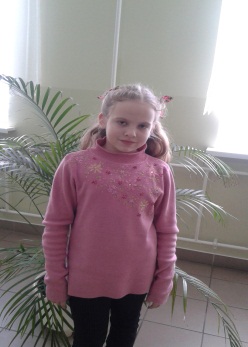 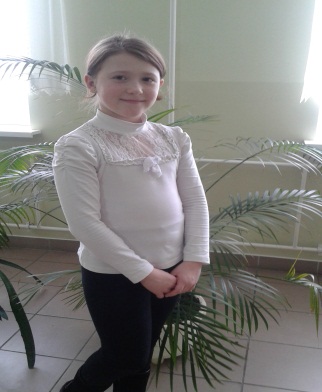 Мій кабінет
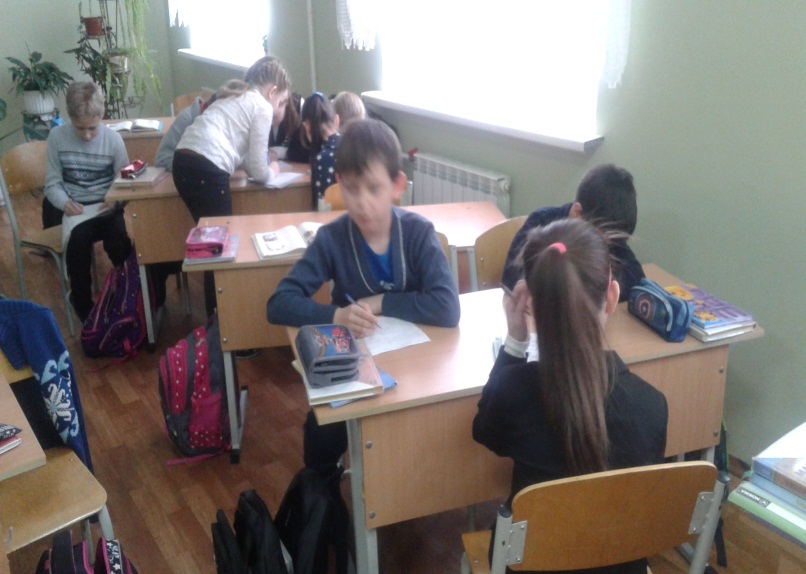 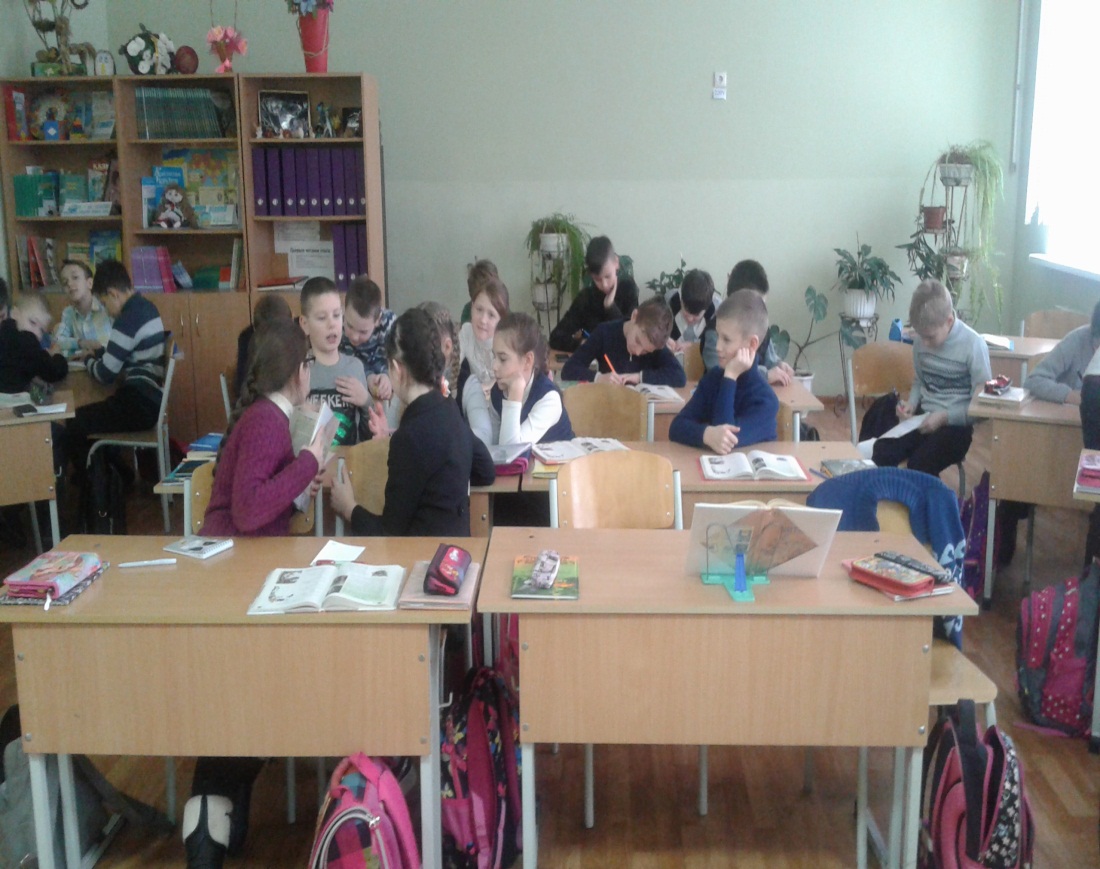 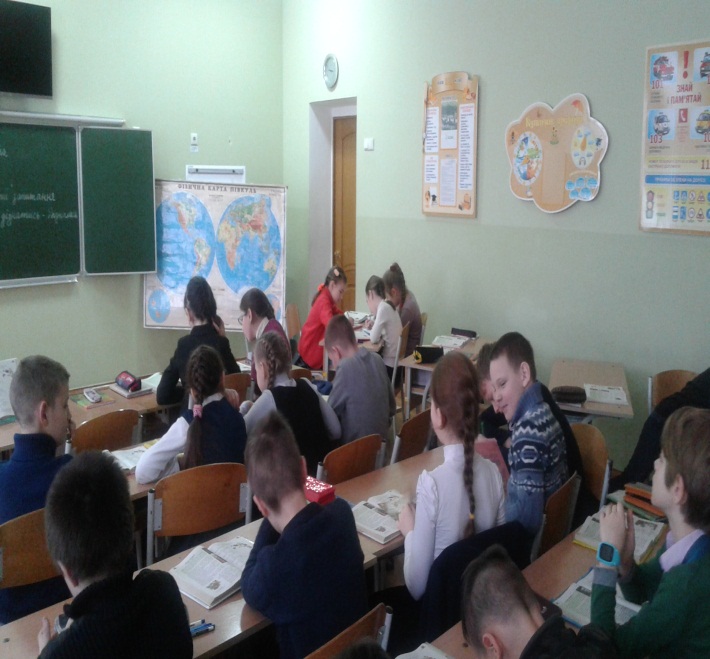 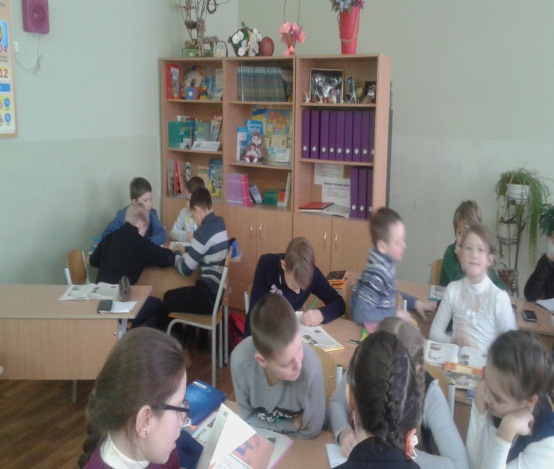 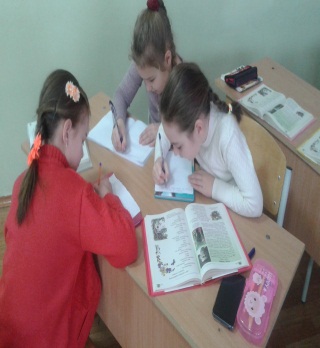 Наша класна родина
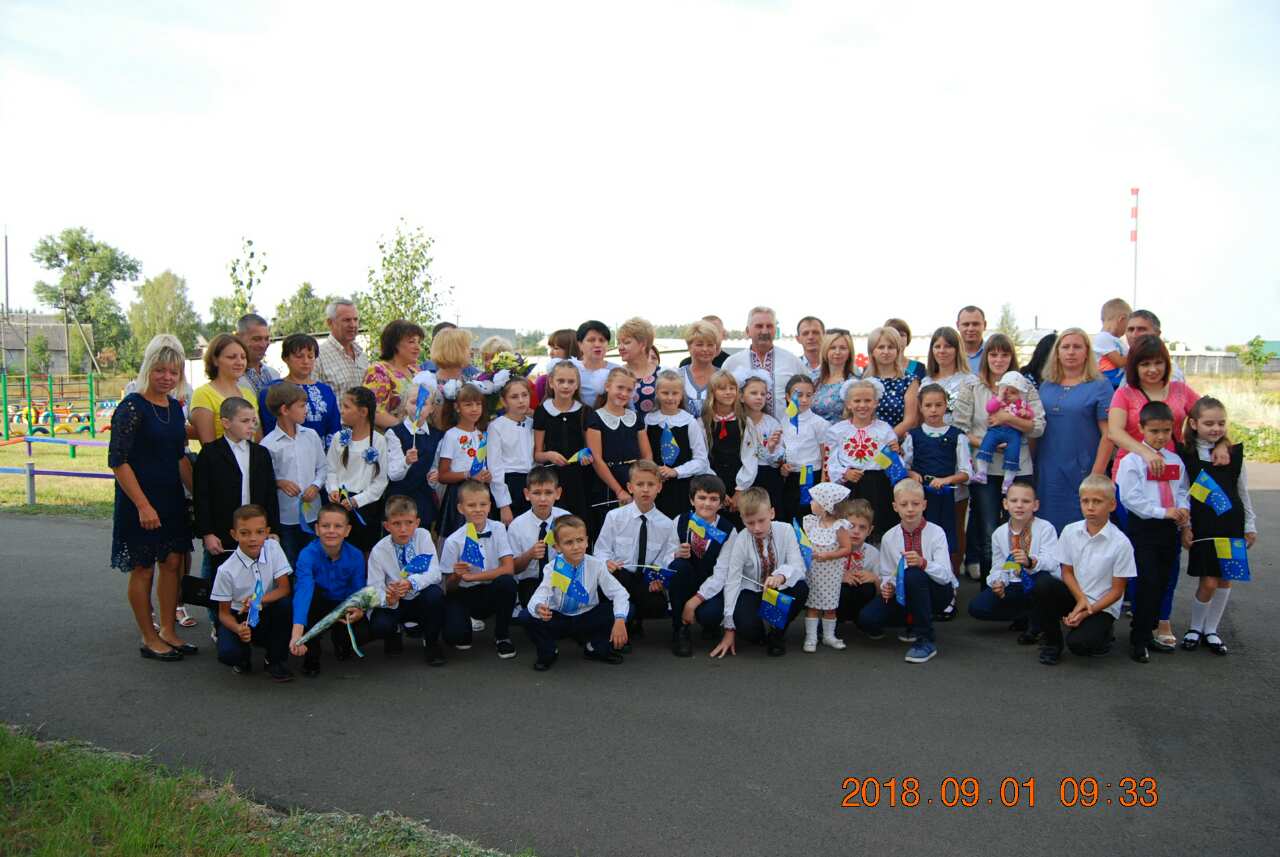 Позакласна робота
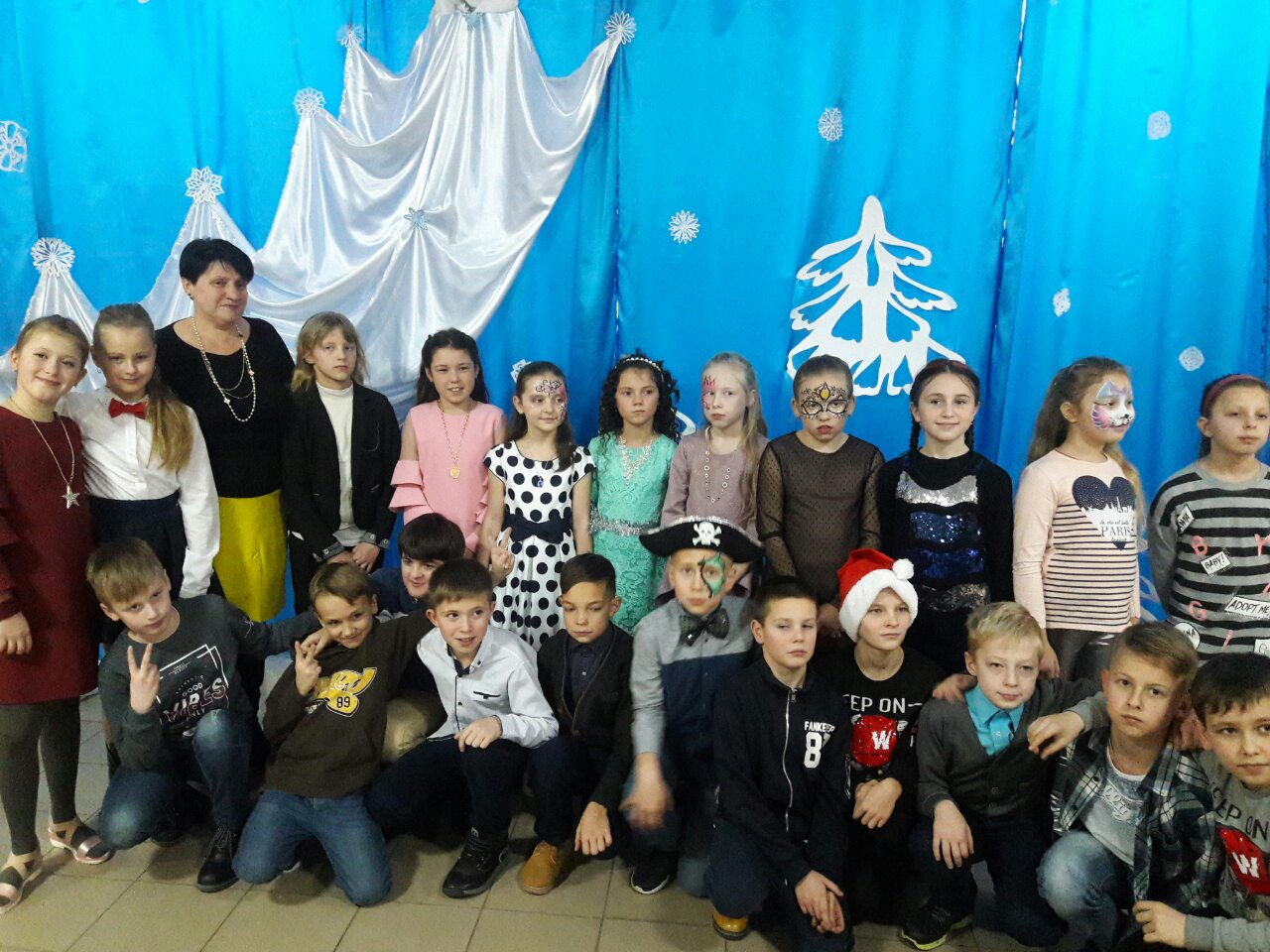 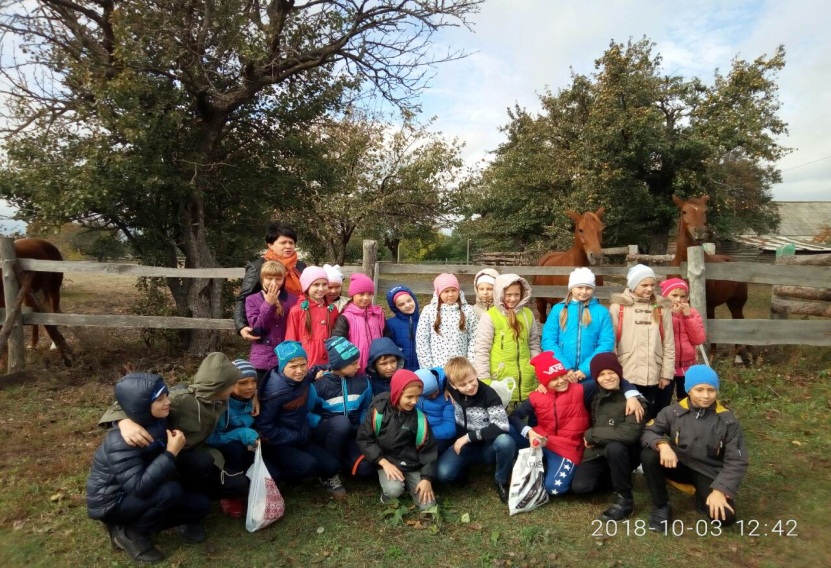 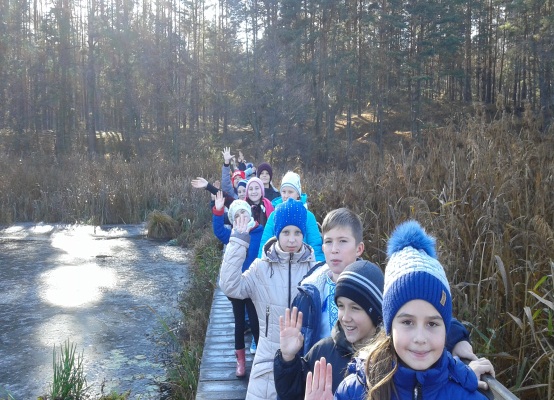 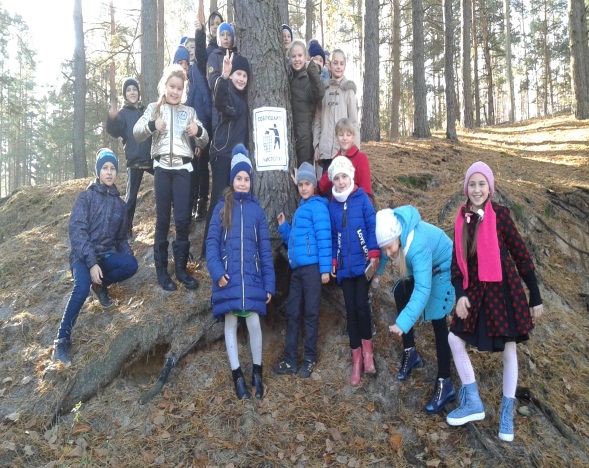 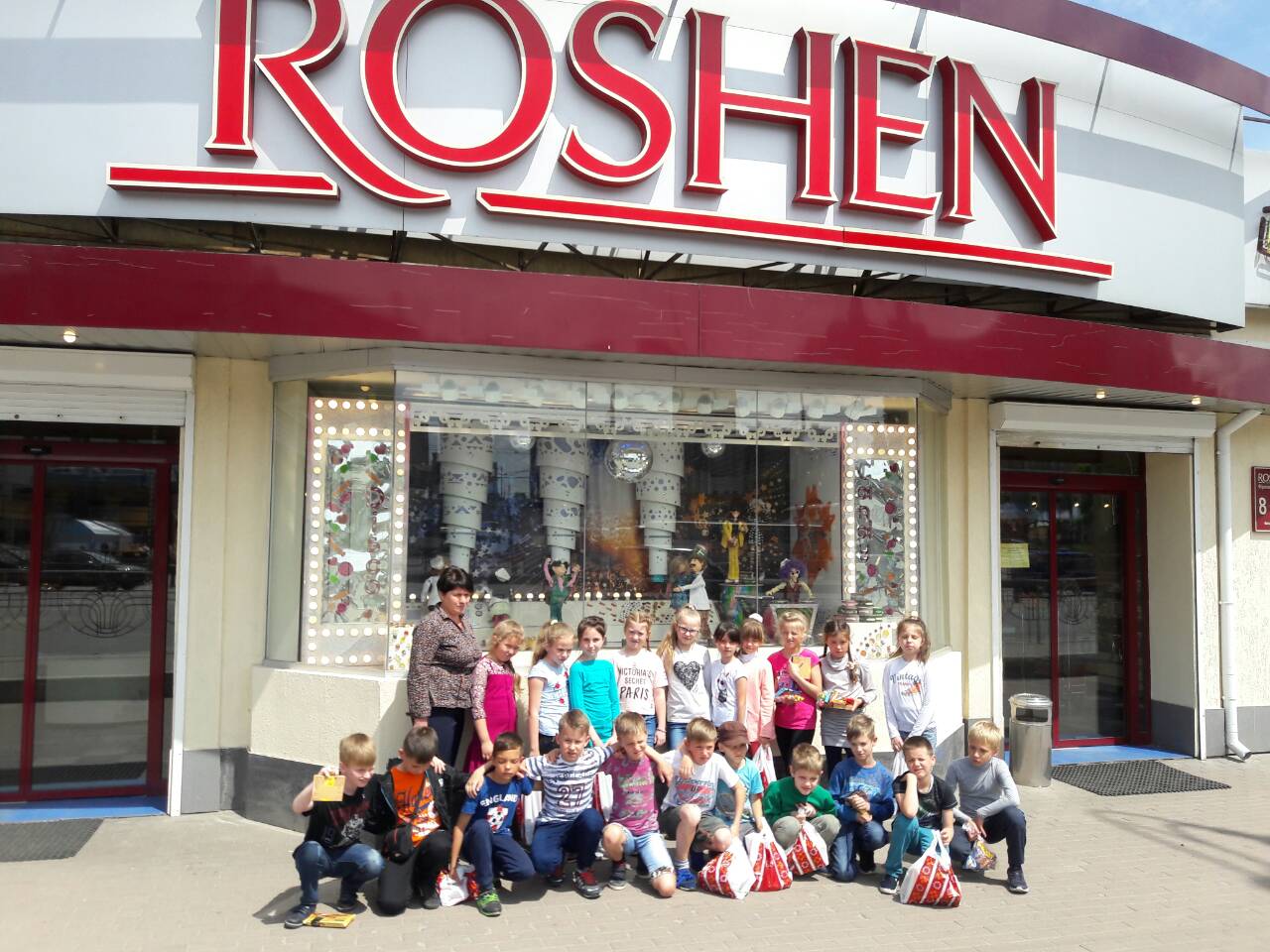 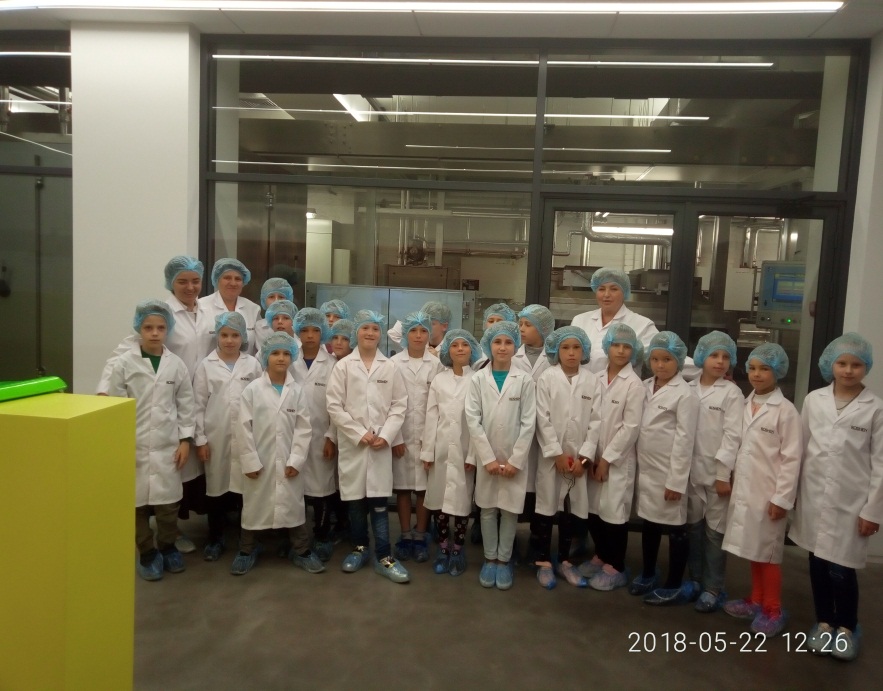 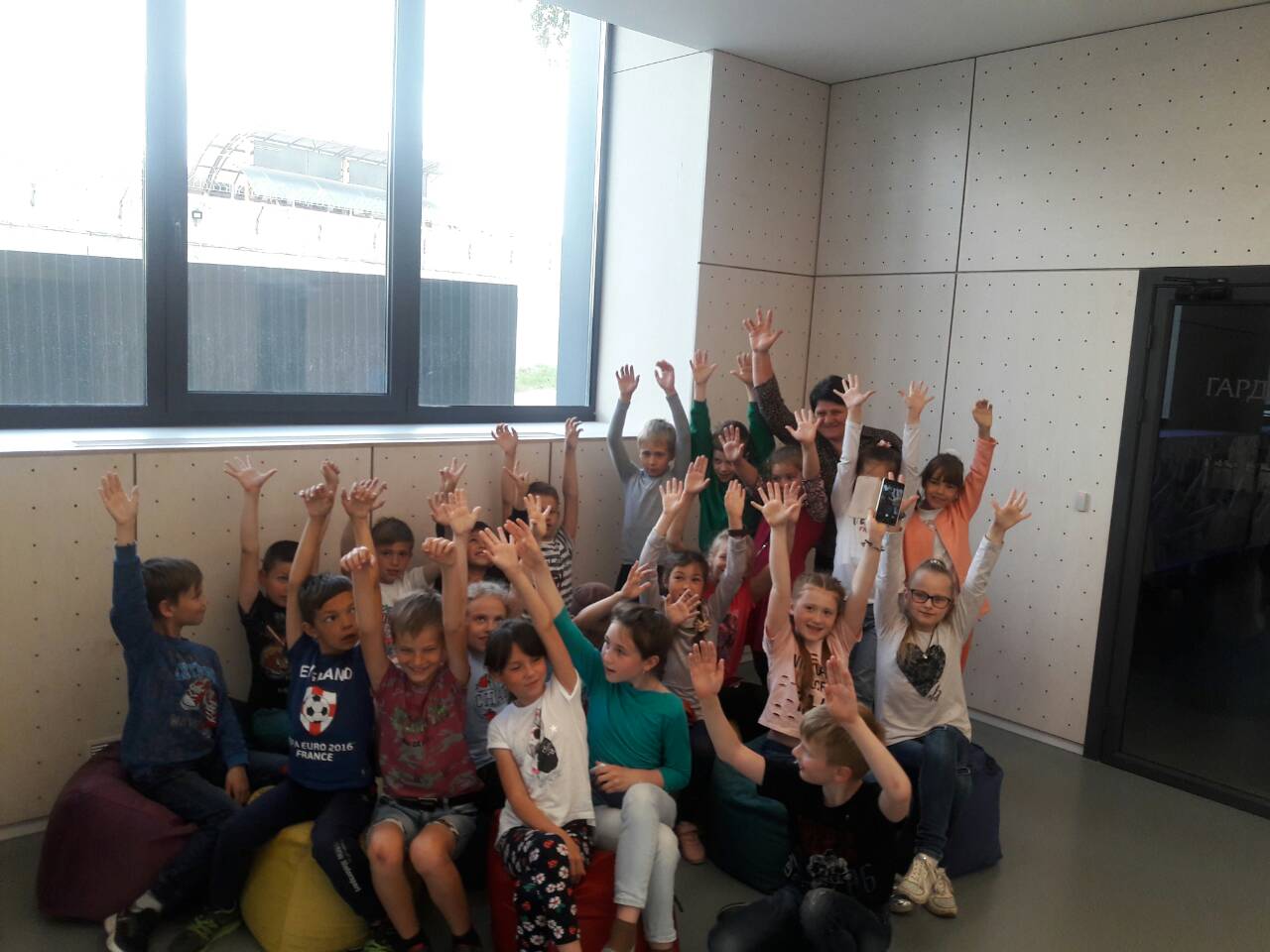 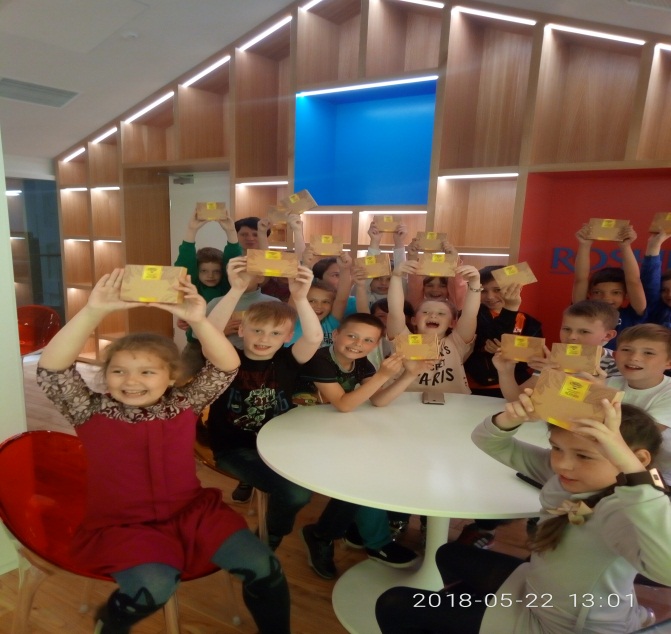